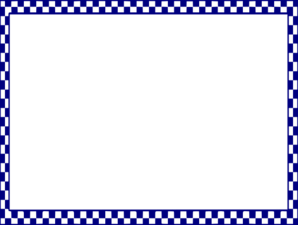 Η μαγική συνταγή
για έναν υγιεινό τρόπο ζωής
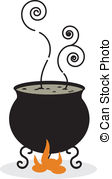 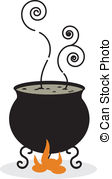 Για ενέργεια καθημερινά, βάζω στο πιάτο μου .....................
νερό
δημητριακά 
όσπρια
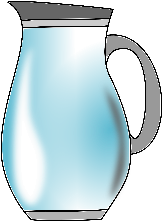 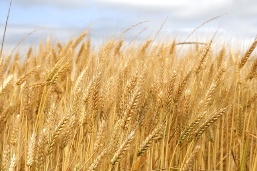 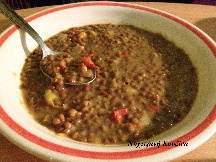 Μπράβο!! Πολύ σωστά!!
Για ενέργεια καθημερινά, βάζω στο πιάτο μου δημητριακά.
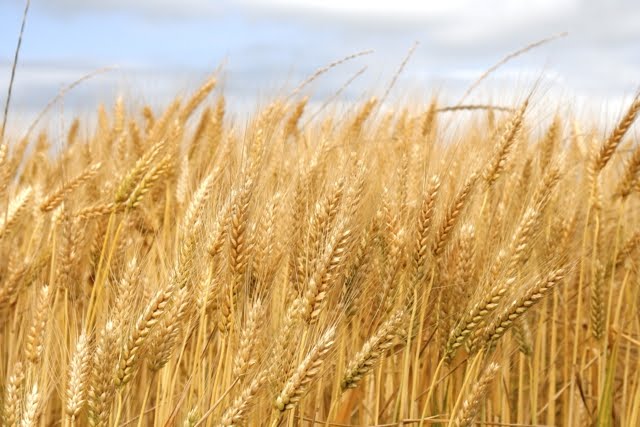 .............................  και  ................................. τρώω πολλά απ’ αυτά.
ψάρι και θαλασσινά
γάλα και γαλακτοκομικά
φρούτα και λαχανικά
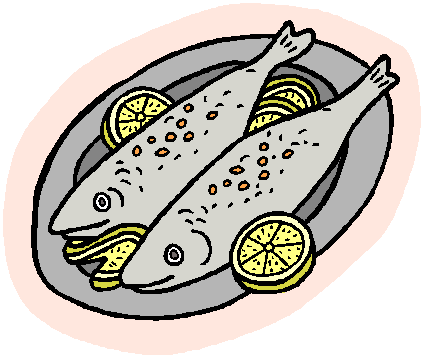 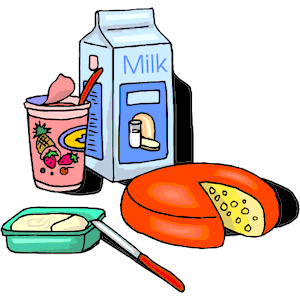 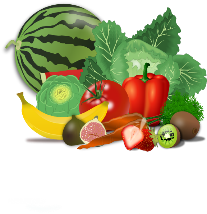 Μπράβο!! Πολύ σωστά!!
Φρούτα  και  λαχανικά τρώω πολλά απ’ αυτά.
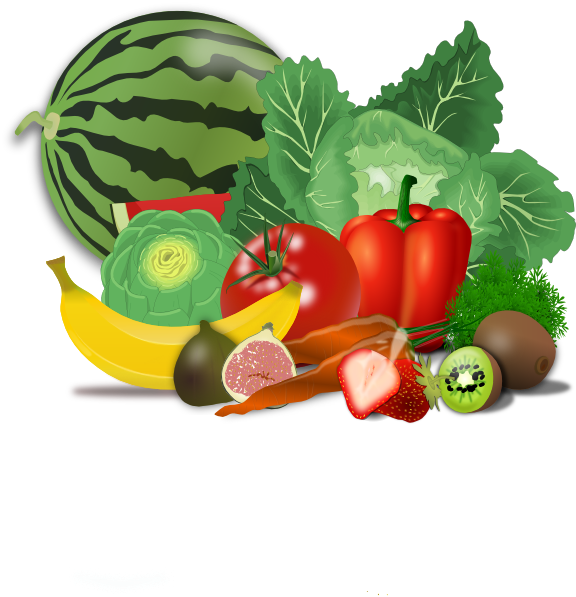 Για να έχω κόκαλα γερά τρώω  .................................. .
γλυκά
γαλακτοκομικά
δημητριακά
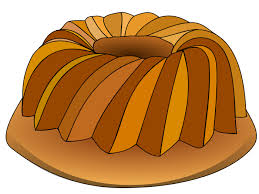 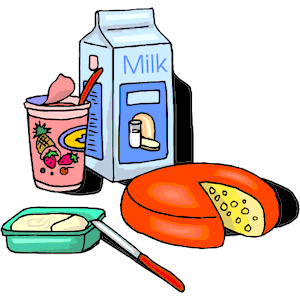 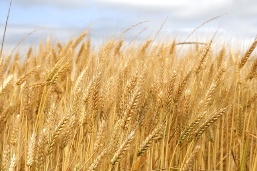 Μπράβο!! Πολύ σωστά!!
Για να έχω κόκαλα γερά τρώω  γαλακτοκομικά.
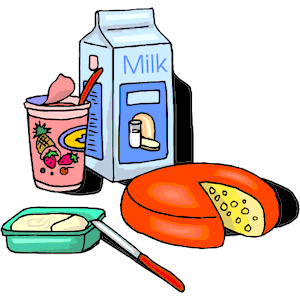 Για να γίνεις δυνατός τα ................. σου να τα τρως.
όσπρια
δημητριακά
ψάρια
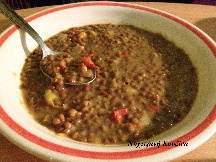 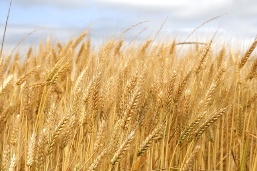 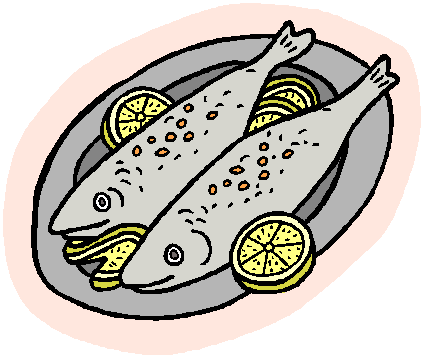 Μπράβο!! Πολύ σωστά!!
Για να γίνεις δυνατός τα όσπρια σου να τα τρως.
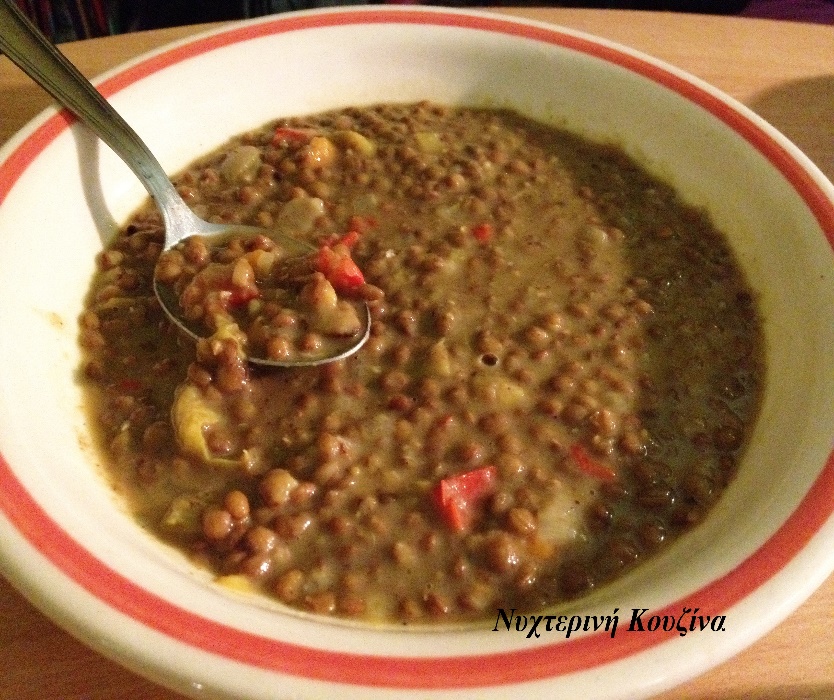 .................. και ...................... απ’ το γιαλό, για κοφτερό μυαλό.
ψάρι και θαλασσινά
γάλα και γαλακτοκομικά
φρούτα και λαχανικά
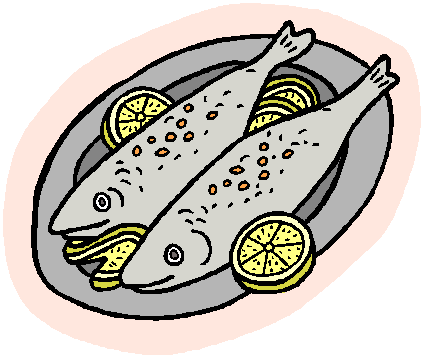 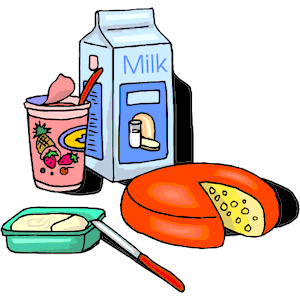 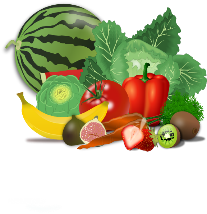 Μπράβο!! Πολύ σωστά!!
Ψάρια και θαλασσινά απ’ το γιαλό, για κοφτερό μυαλό.
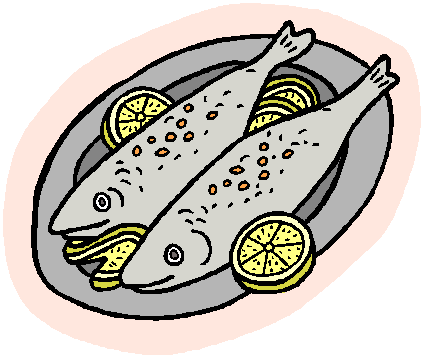 Στην ομάδα του ................ μπορείς πρωτεΐνες και σίδηρο να βρεις.
ψαριού
νερού
κρέατος
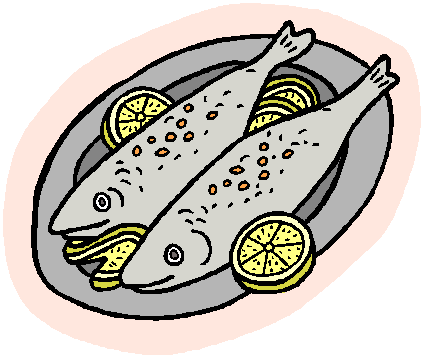 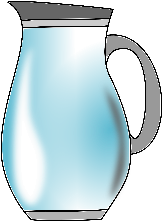 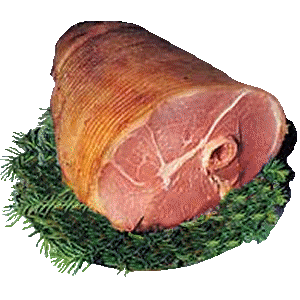 Μπράβο!! Πολύ σωστά!!
Στην ομάδα του κρέατος μπορείς πρωτεΐνες και σίδηρο να βρεις.
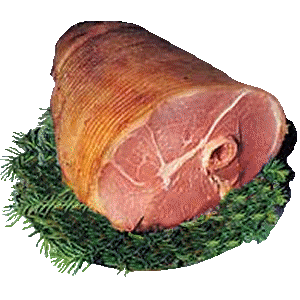 Από όλα τα ................., προτιμώ τα σπιτικά.
γλυκά
γαλακτοκομικά
δημητριακά
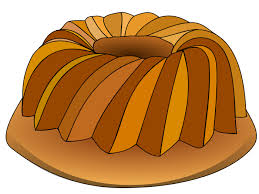 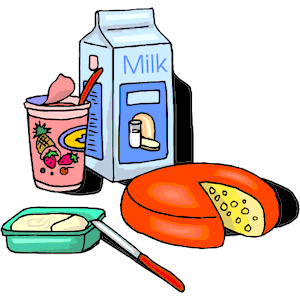 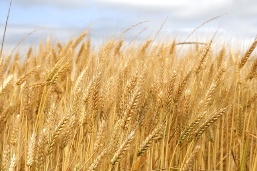 Μπράβο!! Πολύ σωστά!!
Από όλα τα γλυκά, προτιμώ τα σπιτικά.
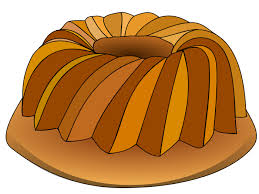 Σαν να δίψασα λιγάκι....… για να πιώ λίγο .............. .
Θυμάμαι πρωί και βράδυ, τα ................. να βουρτσίσω πάλι.
Για να μεγαλώσω σωστά, ..................... καθημερινά.…
νεράκι
κινούμαι
δόντια
Σαν να δίψασα λιγάκι....… για να πιώ λίγο 
νεράκι....
Θυμάμαι πρωί και βράδυ, τα ................. να βουρτσίσω πάλι.
Για να μεγαλώσω σωστά, ..................... καθημερινά.…
νεράκι
κινούμαι
δόντια
Σαν να δίψασα λιγάκι....… για να πιώ λίγο 
νεράκι....
Θυμάμαι πρωί και βράδυ, τα δόντια
 να βουρτσίσω πάλι.
Για να μεγαλώσω σωστά, ..................... καθημερινά.…
νεράκι
κινούμαι
δόντια
Σαν να δίψασα λιγάκι....… για να πιώ λίγο 
νεράκι....
Θυμάμαι πρωί και βράδυ, τα δόντια
 να βουρτσίσω πάλι.
Για να μεγαλώσω σωστά, κινούμαι
 καθημερινά.…
νεράκι 
κινούμαι
δόντια
Έχετε μάθει πολύ καλά τα μυστικά για έναν υγιεινό τρόπο ζωής ! Μπορείτε τώρα να τα θυμίσετε και στους μεγάλους....
Συγχαρητήρια παιδιά!!!
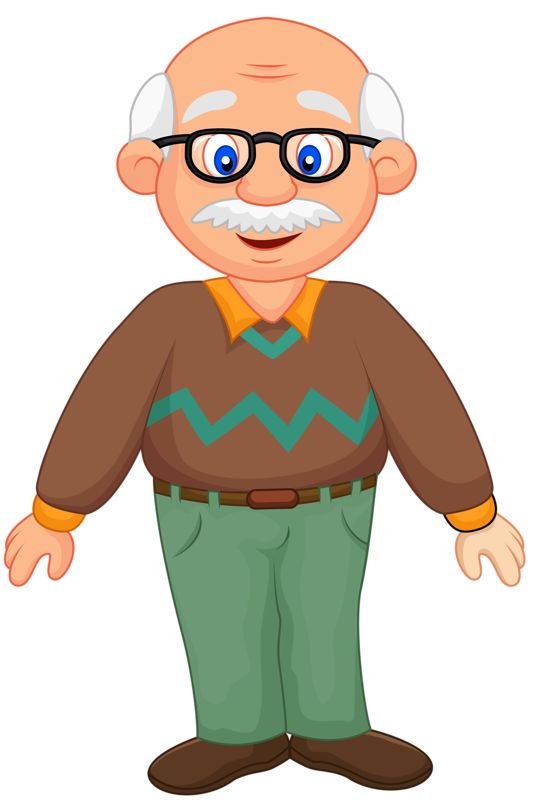 Ουπς ........ Προσπάθησε ξανά!!